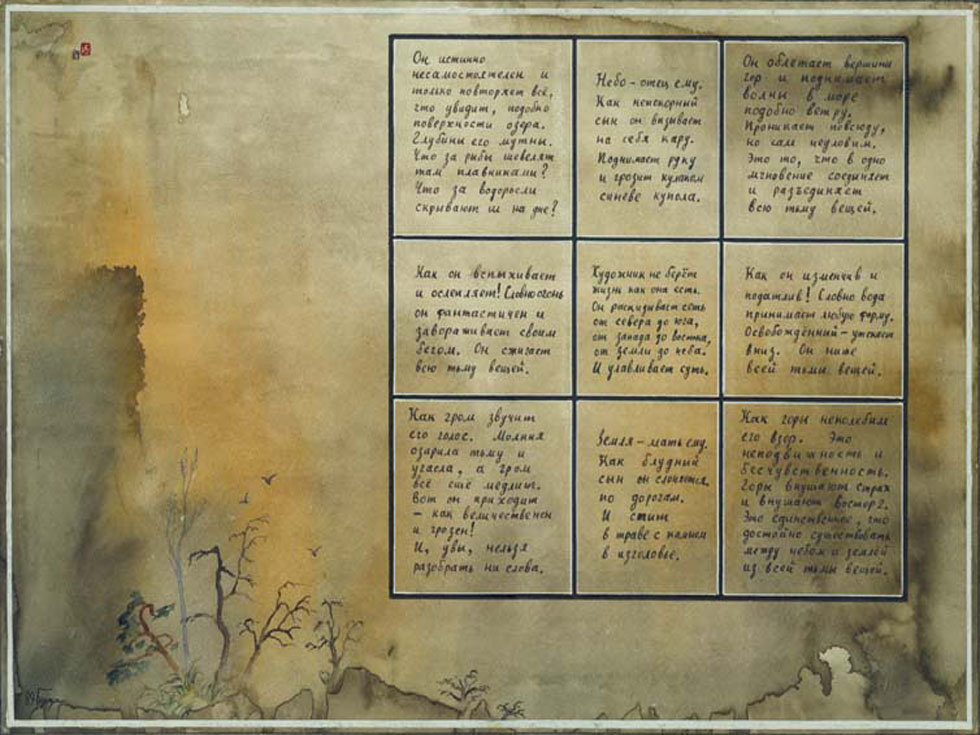 Игорь Борисович Бурдонов
Александр Сергеевич Косачев

Семантики взаимодействия с отказами, дивергенцией и разрушением
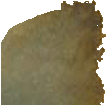 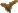 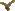 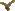 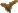 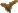 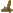 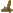 Институт Системного Программирования РАН
1
Семантики взаимодействия с отказами, дивергенцией и разрушением
(27)
Игорь Борисович Бурдонов & Александр Сергеевич Косачев,   ИСП РАН
План доклада
Формализация тестирования
Модели реализации и спецификации
Гипотеза о безопасности и безопасная конформность
Генерация тестов
Оптимизация тестов
Проблемы практического тестирования
Тестирование с закрытым состоянием
Тестирование с открытым состоянием
Развитие теории конформности
2
Семантики взаимодействия с отказами, дивергенцией и разрушением
(27)
Игорь Борисович Бурдонов & Александр Сергеевич Косачев,   ИСП РАН
6. Проблемы практического тестирования.Проблема конечности
Проблема конечности:	- времени генерации тестов,
				- времени тестирования по этим тестам.

Конечность полного набора тестов (или одного теста с рестартом).
«Почти» необходимы, но не достаточны: конечность алфавита L
и конечность спецификации (числа ее переходов).
Конечность времени тестирования:	- конечность полного набора тестов,
					- конечность времени прогона теста,
					- конечность числа прогонов теста.
Конечность времени прогона теста – Практические предположения о конечности:
времени выполнения конечной последовательности любых действий,
времени передачи воздействия в реализацию и наблюдения от реализации.
Конечность полного набора тестов и числа прогонов теста:
Ограничения на классы реализаций и спецификаций,
Дополнительные тестовые возможности.


3


Семантики взаимодействия с отказами, дивергенцией и разрушением
(27)
Игорь Борисович Бурдонов & Александр Сергеевич Косачев,   ИСП РАН
6. Поблемы практического тестирования.Тестирование с открытым состоянием
Если есть операция опроса текущего состояния реализации
и эта операция достоверная (всегда выполняется правильно),
то ее можно использовать при тестировании.

Такое тестирование называется тестированием с открытым состоянием.

Если такой тестовой возможности нет, тестирование - с закрытым состоянием.
Открытое состояние дает возможность использовать для полного тестирования
конечный набор тестов во многих случаях,
когда тестирование с закрытым состоянием
требует бесконечного полного набора тестов.
4
Семантики взаимодействия с отказами, дивергенцией и разрушением
(27)
Игорь Борисович Бурдонов & Александр Сергеевич Косачев,   ИСП РАН
6. Поблемы практического тестирования.Ограничения на недетерминизм реализации
Конечность числа неэквивалентных погодных условий.
Управление недетерминированным выбором (погодой)
или ограничение на недетерминированный выбор.

Пример управления погодой:
недетерминизм как следствие псевдопараллелизма.
Пример ограничения на недетерминизм:
ограничиваемся классом детерминированных реализаций.
Уточнение понятия детерминизма:
Обычно – каждая трасса заканчивается не более, чем в одном состоянии.
Дополнительно требуется – в каждом достижимом состоянии  i  каждая кнопка  P
определяет ровно одно наблюдение (не более одного перехода   izi`, где   zP).
t-недетерминизм:  если в состоянии  i  кнопку  P  нажимать  t  раз,
то реализация продемонстрирует все возможные варианты поведения,
то есть будут получены все возможные пары (наблюдение, постсостояние).


5


Семантики взаимодействия с отказами, дивергенцией и разрушением
(27)
Игорь Борисович Бурдонов & Александр Сергеевич Косачев,   ИСП РАН
6. Поблемы практического тестирования.Ограниченное отношение безопасности кнопок safe by
Правила для отношения safe by позволяют после различных трасс,
заканчивающихся в LTS-спецификации в одном множестве состояний,
по-разному определять безопасные кнопки.

При наличии циклов мы получаем бесконечную цепочку конечных трасс
с произвольным распределением безопасных кнопок после этих трасс.
Это один из источников бесконечности полного набора тестов.
Ограниченный safe by: трассы, заканчивающиеся в одном множестве состояний
LTS-спецификации, имеют одинаковые множества безопасных после них Q-кнопок
(и всех кнопок, поскольку безопасность R-кнопок одинакова для этих трасс).
Для LTS: Безопасность кнопки  P  во множестве состояний  S:	P  safe  S
Для RTS: Безопасность кнопки  P  в состоянии  s:		P  safe  s
Множество безопасных трасс спецификации  S  обозначим    Safe(S)
Для LTS с конечным числом состояний число множеств состояний конечно.


6


Семантики взаимодействия с отказами, дивергенцией и разрушением
(27)
Игорь Борисович Бурдонов & Александр Сергеевич Косачев,   ИСП РАН
7. Тестирование с закрытым состоянием.Ограничение на семантику и спецификацию
Рассматриваются наборы примитивных тестов.
Для конечной семантики по одной трассе спецификации
генерируется конечное число тестов.
Конечность числа тестов = конечность числа трасс, по которым они генерируются.

Ограничения на спецификацию.
Если R конечно, спецификация конечна и в ней нет циклов, то число трасс конечно.
Не любой цикл приводит к бесконечности числа трасс для генерации тестов.
Для RTS-спецификации: состояние  s  демоническое, если после него нет ошибок:
любая актуальная тестовая трасса   , где    заканчивается в s, не является ошибкой.
Для того, чтобы для конечной спецификации в конечном алфавите существовал
полный набор трасс ограниченной длины необходимо и достаточно, чтобы
в RTS-спецификации любой маршрут с безопасной трассой не содержал цикла,
проходящего через недемонические состояния. 
Длина трасс такого набора имеет точную верхнюю оценку  K  2k-1,
где	K   - число состояний RTS-спецификации,
	k   - число состояний LTS-спецификации.

7


Семантики взаимодействия с отказами, дивергенцией и разрушением
(27)
Игорь Борисович Бурдонов & Александр Сергеевич Косачев,   ИСП РАН
7. Тестирование с закрытым состоянием.Ограничение на размер реализации
RTS-спецификация   S   и безопасно-тестируемая LTS-реализация   I.
Трасса  - безопасная в  S  и кнопка  P безопасна после .
Обозначим:	s - (единственное) состояние  S, в котором заканчивается  .
			i - одно из состояний  I, в котором заканчивается  .

Если для  тройки   (s, i, P) есть примитивный тест, сгенерированной по
трассе   `   такой, что   s= s`, в котором после   `   нажимается кнопка   P,
то такой набор тестов будет полным для ограниченного отношения safe by.
При однократном прогоне теста на реализации   I   мы получаем
последовательность пар состояний (s, i), где  - префикс трассы .
Тест простой для   I, если хотя бы при одном его прогоне в полученной
последовательности пар состояний нет одинаковых пар. 
Для полноты тестирования   I   достаточно тестов простых для   I.

8


Семантики взаимодействия с отказами, дивергенцией и разрушением
(27)
Игорь Борисович Бурдонов & Александр Сергеевич Косачев,   ИСП РАН
7. Тестирование с закрытым состоянием.Оценка длины простого теста
Оценка сверху длины N простого теста: N  nK  n(2k-1).
Набор всех тестов длины  nK содержит все простые тесты для всех
реализаций с числом состояний  n, т.е. полон на этом классе реализаций.

Точность оценки по порядку: Для любых k и n существуют
семантика с O(k) действиями, LTS-спецификация с O(k) состояниями
и неконформная реализация с O(n) состояниями,
ошибка в которой не может быть обнаружена тестом длины меньше O(n2k).
Даже для семантики с ограниченным число действий оценка остается
суперполиномиальной:  семантика с двумя действиями, для которой
в точной верхней оценке  показатель степени k заменяется на c(ln k)2.
LTS-спецификации, на которых достигаются эти оценки, недетерминированы.
Для детерминированной LTS-спецификации  K = k   (а не  2k-1).
Даже минимальный недетерминизм (нет -переходов и только в одном
состоянии только по одному действию есть два перехода в разные состояния)
оставляет оценки суперполиномиальными.

9


Семантики взаимодействия с отказами, дивергенцией и разрушением
(27)
Игорь Борисович Бурдонов & Александр Сергеевич Косачев,   ИСП РАН
7. Тестирование с закрытым состоянием.Ограничение на недетерминизм реализации
При тестировании с закрытым состоянием нужна усиленная гипотеза о
t-недетерминизме: нас интересует число   T(,P)   возможных поведений
реализации при нажатии кнопки  P  не в состоянии реализации
(которого мы не видим), а после трассы   .
Если число состояний реализации ограничено числом  n, то  T(,P)  tn. 
Но можно использовать и независимую от  n  гипотезу о том,
что   T(,P) ограничено некоторым числом   T.
Такую гипотезу мы вынуждены использовать, если ограничения
налагаются только на спецификацию, но не на размер реализации.

Оценка числа прогонов примитивного теста, задаваемого чередующейся
последовательностью кнопок и наблюдений  P1,u1,…,PN-1,uN-1,PN
при заданном числе T: O( T N ).  
Эта оценка достижима для некоторых реализаций,
но для каких-то (классов) реализаций она может оказаться меньше.
В частности, для детерминированных реализаций оценка O(N).
10

Семантики взаимодействия с отказами, дивергенцией и разрушением
(27)
Игорь Борисович Бурдонов & Александр Сергеевич Косачев,   ИСП РАН
8. Тестирование с открытым состоянием.Один адаптивный тест с рестартом
Не набор тестов, а один адаптивный тест с рестартом.

Для полноты тестирования нужно проверить все переходы реализации,
лежащие на маршрутах с трассами, безопасными в спецификации.
Для одного теста LTS-реализация должна быть сильно-связной: из каждого
достижимого состояния достижимо каждое другое достижимое состояние. 
Рестарт должен гарантированно переводит реализацию в начальное состояние. 
Переход по рестарту делает трассу пустой и дополнительно учитывается
при определении сильно-связности.
Начальное состояние реализации стабильно или хотя бы в одном состоянии,
достижимом по безопасной трассе спецификации, определен рестарт.
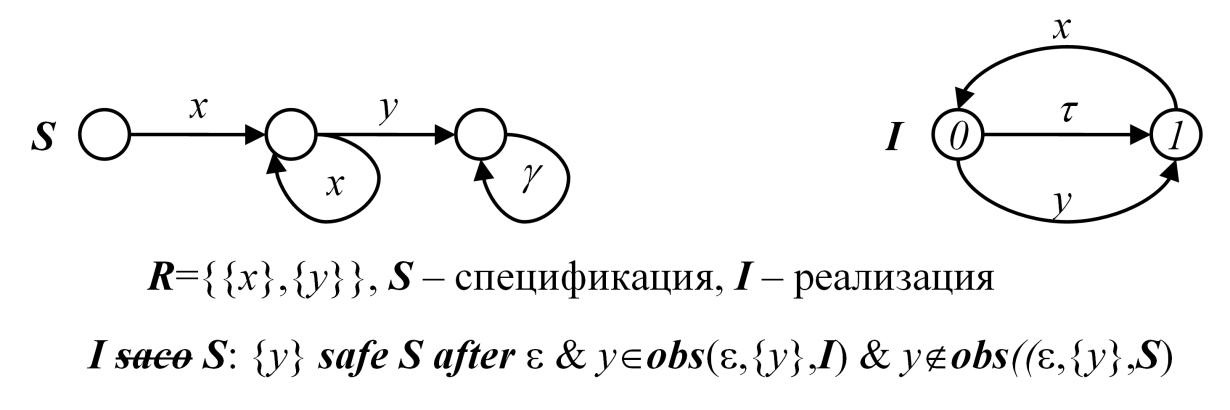 

11


Семантики взаимодействия с отказами, дивергенцией и разрушением
(27)
Игорь Борисович Бурдонов & Александр Сергеевич Косачев,   ИСП РАН
8. Тестирование с открытым состоянием.Структуры данных для RTS-спецификации  S
Предварительно строятся структуры для спецификации S, заданной как RTS,
которые не зависят от реализации и используются без модификации
для верификации любой реализации в той же R/Q-семантике.

Рассматриваются состояния  s  в конце безопасных трасс,
для каждого из которых определяем:
A( s ) = { P  RQ | P safe s } — кнопки, безопасные в состоянии  s ;
B( s ) = ( A(s) )  ( R  A(s) )  {} — безопасные наблюдения и символ   ;
C( s, u ) = s`, где  s` состояние после перехода  sus`.
Если таких переходов нет,  C( s, u ) = ,
где    не совпадает ни с одним состоянием спецификации.
Доопределим  C( s,  ) = s.
12

Семантики взаимодействия с отказами, дивергенцией и разрушением
(27)
Игорь Борисович Бурдонов & Александр Сергеевич Косачев,   ИСП РАН
8. Тестирование с открытым состоянием.Построение модели реализации  I  в процессе тестирования
Получая наблюдения и опрашивая состояния реализации, будем поэтапно
строить LTS-реализацию I с одновременной проверкой тестируемого условия.
Более точно: строится LTS-модель, имеющая такое же как в реализации
множество трасс, безопасных в спецификации,
и такое же множество состояний, достижимых по этим трассам.

Перед тестированием и после каждого перехода опрашиваем состояние.
Переход  izi`  по внешнему действию  z  добавляется, когда
  после опроса состояния  i  нажимается кнопка P,
  наблюдается действие zP  и опрашивается постсостояние  i`. 
Если наблюдается отказ  P  с тем же самым постсостоянием  i` = i,
  то добавляется виртуальный переход-петля по отказу   iPi. 
Если отказ  P  наблюдается с другим постсостоянием   i`  i,
  то добавляются переходы   ii`Pi`. 
Вместе с каждым переходом по внешнему действию izi` хранится
кнопка  P( izi` ), нажатие которой вызвало этот переход.
13

Семантики взаимодействия с отказами, дивергенцией и разрушением
(27)
Игорь Борисович Бурдонов & Александр Сергеевич Косачев,   ИСП РАН
8. Тестирование с открытым состоянием. Структуры данных для LTS-реализации  I  (1)
При построении I с каждым построенным состоянием  i  будем связывать
множество  S(i)  состояний   S  в конце трасс, безопасных в  S,
имеющихся в реализации и заканчивающихся там в состоянии   i.
В процессе тестирования мы будем строить эти множества S(i), добавляя
в них состояния s` после прохождения трассы  , где {s`}=S after .

Кнопка P допустима в i, если она безопасна хотя бы в одном состоянии sS(i).
Для каждой допустимой кнопки P определим счётчик c ( P, i ) числа ее
нажатий в состоянии i. 
Кнопка P полна в состоянии i, если
 c(P,i)=t. 
c(P,i)=1 и в I есть виртуальный переход-петля по отказу iPi.
В обоих случаях уже получены все возможные переходы из состояния i 
при нажатии кнопки P. 
Состояние полно, если каждая допустимая в нем кнопка полна.
14

Семантики взаимодействия с отказами, дивергенцией и разрушением
(27)
Игорь Борисович Бурдонов & Александр Сергеевич Косачев,   ИСП РАН
8. Тестирование с открытым состоянием. Структуры данных для LTS-реализации  I  (2)
Кроме   S(i)   формируются следующие структуры данных для состояния i:
A(i) = { A(s) | sS(i) } — множество кнопок, допустимых в состоянии i;
D(i) = { izi` } — множество переходов из состояния i.

В начале тестирования после опроса состояния в   I   есть
только одно состояние   i  ( I after  ), где  пустая трасса,
и для этого состояния   S(i) = {s0},   A(i) = A(s0),   D(i) =    и   c ( P, i ) = 0
для каждой допустимой кнопки  P.
Если тестируемое условие выполнено, то должно быть:
 iui`  D(i)     s  S(i)      u  B ( s )    C ( s, u )  .
Мы будем проверять это на каждом шаге тестирования.
15


Семантики взаимодействия с отказами, дивергенцией и разрушением
(27)
Игорь Борисович Бурдонов & Александр Сергеевич Косачев,   ИСП РАН
8. Тестирование с открытым состоянием. Общая схема работы алгоритма тестирования (1)
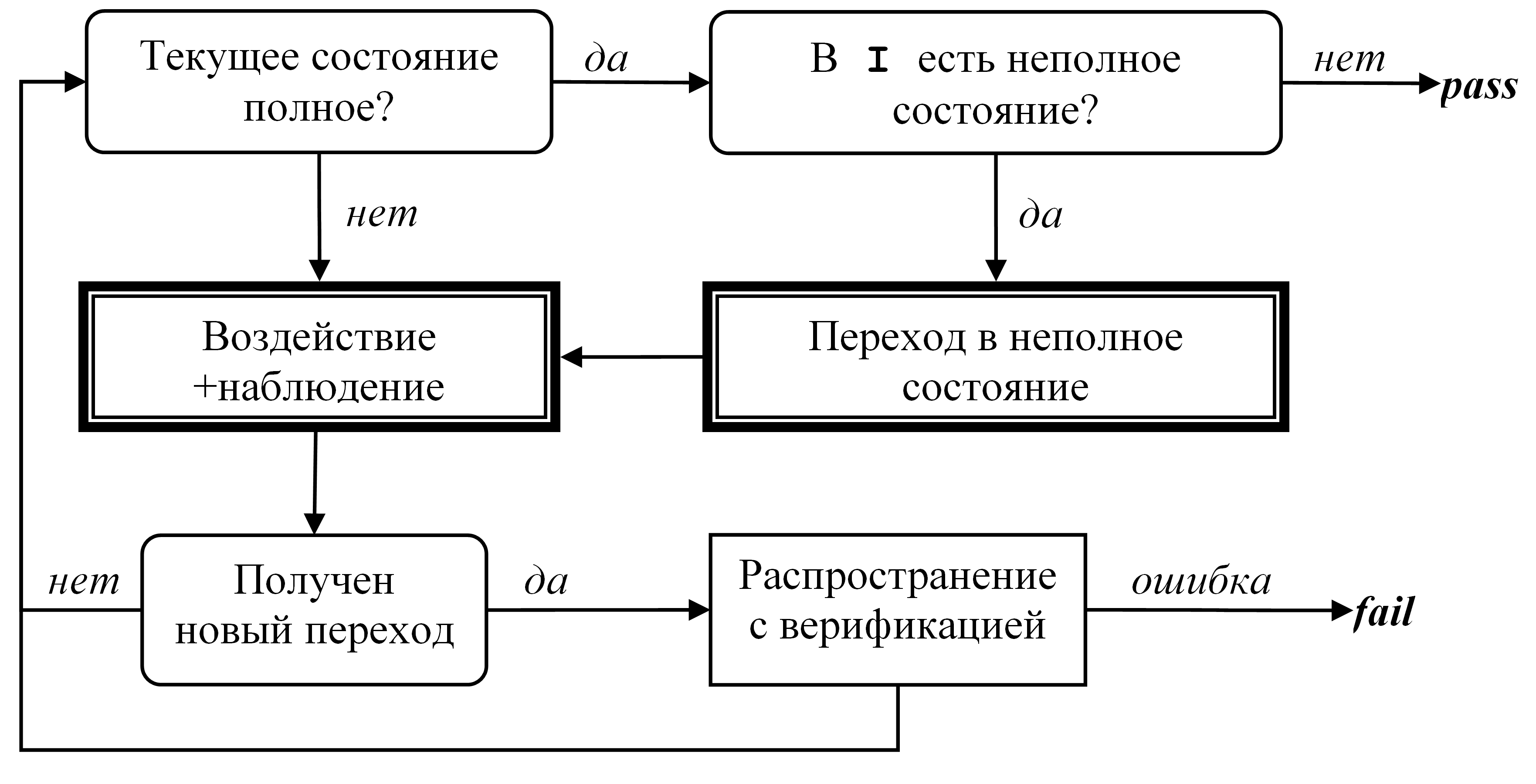 

16


Семантики взаимодействия с отказами, дивергенцией и разрушением
(27)
Игорь Борисович Бурдонов & Александр Сергеевич Косачев,   ИСП РАН
8. Тестирование с открытым состоянием. Общая схема работы алгоритма тестирования (2)
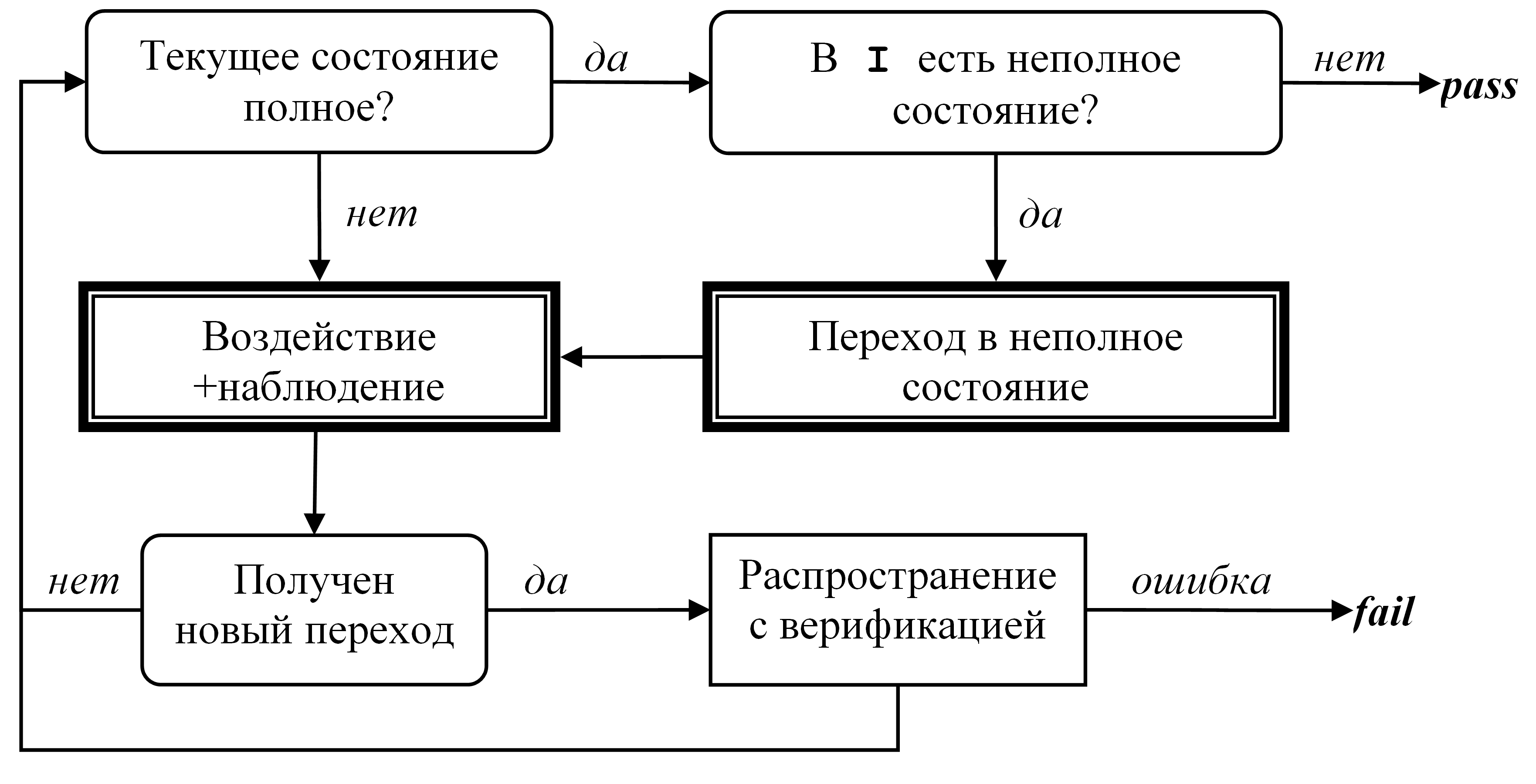 
В графе I выберем такое множество деревьев, покрывающих все состояния, что:
из каждого состояния выходит не более одного перехода деревьев,
деревья ориентированы к корням, которыми являются все неполные состояния.
Двигаемся по переходам iui` деревьев, нажимая кнопки P(iui`).
Из-за недетерминизма мы можем оказаться не в i`, а в другом состоянии i``.
Если это не листовое состояние, то в нем тоже определен переход.
17
Семантики взаимодействия с отказами, дивергенцией и разрушением
(27)
Игорь Борисович Бурдонов & Александр Сергеевич Косачев,   ИСП РАН
8. Тестирование с открытым состоянием. Общая схема работы алгоритма тестирования (3)
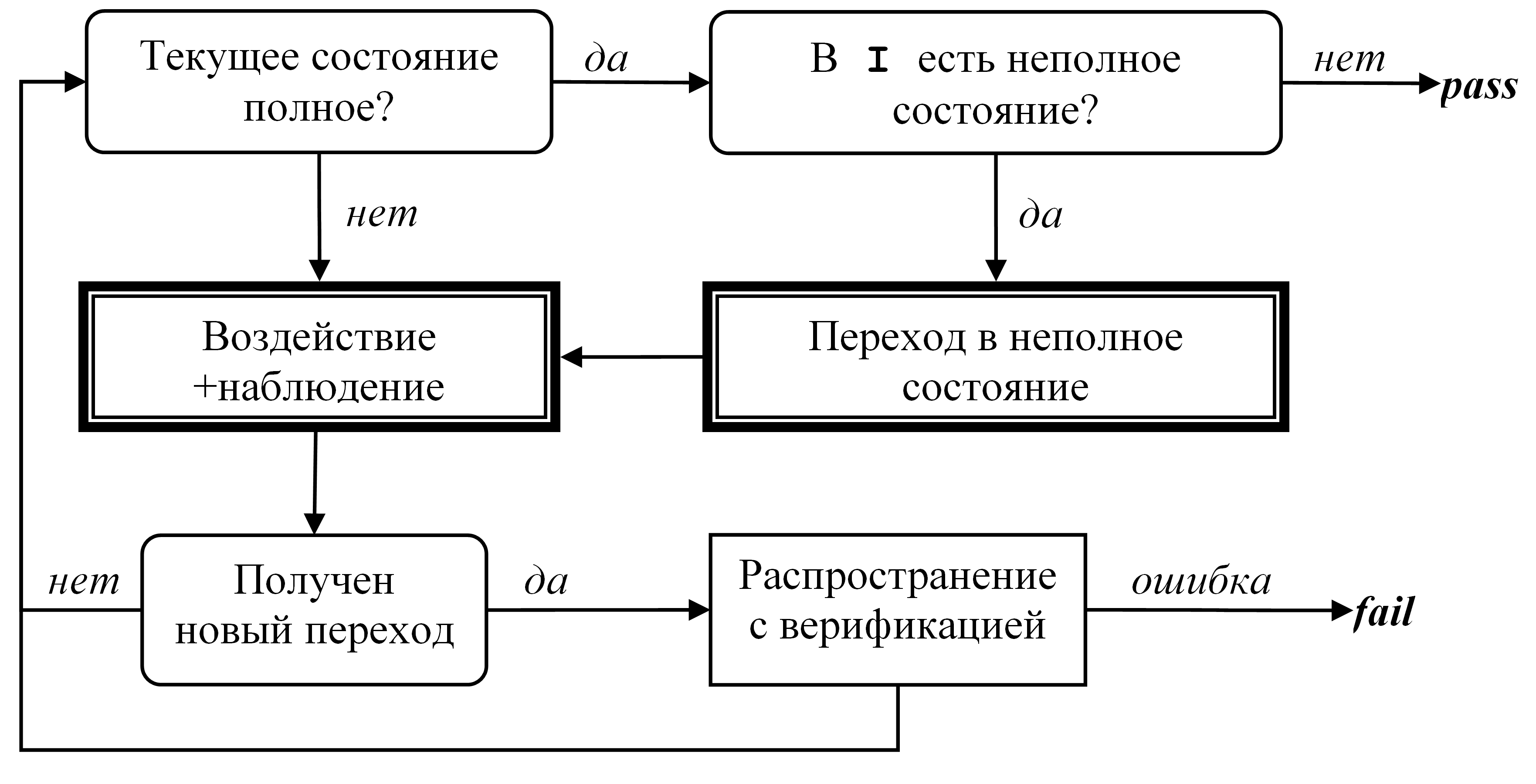 
Если текущее состояние  i  неполное, выбираем неполную кнопку   PA(i),
нажимаем ее и получаем один переход   iui` 
или два перехода   ii`Pi`.
Постсостояние   i`   становится новым текущим состоянием.
Корректируем счетчик  c( P, i ).
Если получен новый переход, то корректируем   I   и   D( I ).

После этого выполняется блок «Распространие с верификацией».
Переход, который мы получили, может быть новым или построенным ранее.
Если получен старый переход, то возвращаемся к началу.


18


Семантики взаимодействия с отказами, дивергенцией и разрушением
(27)
Игорь Борисович Бурдонов & Александр Сергеевич Косачев,   ИСП РАН
8. Тестирование с открытым состоянием. Общая схема работы алгоритма тестирования (4)
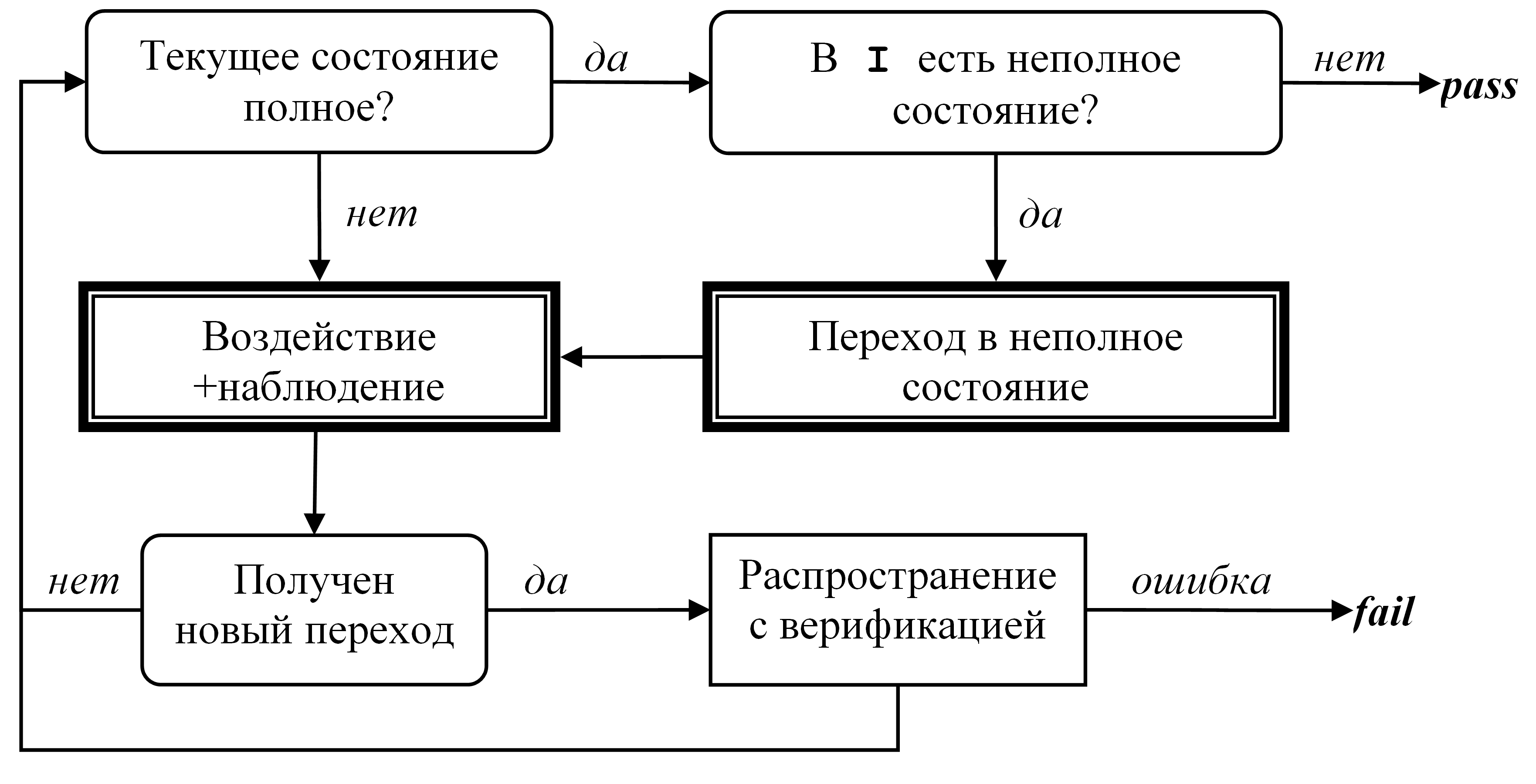 
Проверяем тестируемое условие: juj`  D( j )   &   u  B( s )  &  C (s, u)  
Если условие не выполнено, фиксируется ошибка и конец тестирования.
Если ошибки нет и C(s,u)S(j`), выбираем следующий элемент  W.
Иначе, добавляем   C(s,u)   в   S(j`)   и помещаем в список W все пары
(C(s, u),  j`uj``), где  j`uj``  D( j` ); выбираем следующий элемент  W.
Вспомогательный список  W   всех пар   ( s,  juj` ),
где  s  S( j )   и   juj`  D( j ). 
В самом начале  W  содержит все пары  ( s,  juj` )  
для каждого нового перехода   juj`   и   s  S( j ).


19


Семантики взаимодействия с отказами, дивергенцией и разрушением
(27)
Игорь Борисович Бурдонов & Александр Сергеевич Косачев,   ИСП РАН
8. Тестирование с открытым состоянием. Сравнение тестирования с открытым и закрытым состоянием
При тестировании с открытым состоянием верифицируются не только
наблюдения, полученные после трасс, реально пройденных при тестировании,
как в случае тестирования с закрытым состоянием,
но и возможные наблюдения после потенциальных трасс,
то есть верифицируются наблюдения и трассы, про которые установлено,
что они есть в реализации.
То есть: мы выполняем множество проверок без реального тестирования,
основываясь на полученном знании о поведении реализации.
Например, если при тестировании получены две трассы 1 и 2,
где трассы  1 и 2 заканчиваются в реализации в одном состоянии i,
то мы можем проверить обе трассы: как 1, которую реально прошли при
тестировании, так и потенциальную трассу 2.
Это преимущество дает дополнительная тестовая возможность
опроса состояния.
20
Семантики взаимодействия с отказами, дивергенцией и разрушением
(27)
Игорь Борисович Бурдонов & Александр Сергеевич Косачев,   ИСП РАН
8. Тестирование с открытым состоянием. Оценки сложности алгоритма. Число тестовых воздействий
Оценка   OT = O( bntn )   для  t > 1,   и   OT = O( bn2 )   для   t = 1. 
где   b — число кнопок,   n – максимальное число состояний LTS-реализации

OT = O( bn2 ) достигается не только для детерминированной реализации,
но и во всех случаях, когда переход в неполное состояние можно
гарантированно выполнить, проходя путь (маршрут без самопересечений),
длина которого ограничена n.
Недетерминизм как следствие псевдопараллелизма, когда можно управлять погодой.
Сильно--связные LTS-реализации, в которых для любой пары состояний a и b   можно в каждом состоянии i найти такую кнопку P(i), что, нажимая такие кнопки,   мы гарантированно окажемся в состоянии b.   Детерминированные LTS — это частный случай  сильно--связных LTS. 
Недетерминизм как следствие повышения уровня абстракции при моделировании   детерминированной исследуемой системы такой реализацией, которая оказывается   недетерминированной в спецификационной семантике взаимодействия.   Тестирование через медиатор.


21


Семантики взаимодействия с отказами, дивергенцией и разрушением
(27)
Игорь Борисович Бурдонов & Александр Сергеевич Косачев,   ИСП РАН
8. Тестирование с открытым состоянием. Оценки сложности алгоритма. Объем вычислений
Оценка объема вычислений содержит три слагаемых:
1) вычисления, необходимые для поиска опрошенного состояния среди    пройденных при каждом тестовом воздействии,    nOT = O( bn2tn )    для   t > 1    или    nOT = O( bn3 )   для   t = 1;
2) построение множества деревьев    O( b2tn2 );
3) вычисления в блоке «Распространение с верификацией»   O( mK ).
где
b — число кнопок,
n – максимальное число состояний LTS-реализации,
m – максимальное число переходов LTS-реализации, mbtn,
k – максимальное число состояний LTS-спецификации,
K2k‑1 – максимальное число состояний RTS-спецификации.
22
Семантики взаимодействия с отказами, дивергенцией и разрушением
(27)
Игорь Борисович Бурдонов & Александр Сергеевич Косачев,   ИСП РАН
9. Развитие теории конформности.Проблема монотонности
Проблема немонотонности: Композиция конформных реализаций компонентов
может быть неконформна композиции спецификаций компонентов.
Особый случай – тестирование в контексте: несохранение конформности – 
при тестировании в контексте обнаруживаются «ложные» ошибки.
Монотонное преобразование: Композиция конформных реализаций компонентов
конформна композиции монотонно преобразованных спецификаций компонентов. 
Для тестирования в контексте: Композиция конформной реализации со средой
конформна композиции монотонно преобразованной спецификации с той же средой.
Если спецификация системы задана, требуется ее согласованность со спецификациями
компонентов: композиция конформных реализация конформна спецификации системы.
Композ. монотонно преобразованных спецификаций – самая сильная согласованная.
Монотонное преобразование решает две основные задачи:
1) Верификация декомпозиции системных требований, т.е. согласованности
    имеющейся спецификации системы со спецификациями компонентов.
2) Если нет спецификации системы, её генерация по спецификациям компонентов.
23
Семантики взаимодействия с отказами, дивергенцией и разрушением
(27)
Игорь Борисович Бурдонов & Александр Сергеевич Косачев,   ИСП РАН
9. Развитие теории конформности.Приоритеты
Примеры систем с приоритетами:
1. Выход из дивергенции (приоритет внешних действий над -действиями).
2. Выход из осцилляции (приоритет приема над выдачей).
3. Прерывание цепочки действий (команда «отменить» - «cancel»).
4. Приоритетная обработка входных воздействий.
Что сделано: 
Определена LTS-модель с приоритетами.
Модифицированы гипотеза о безопасности и безопасная конформность.
Модифицирована генерация тестов.
Определена композиция LTS с приоритетами.
Что не сделано: Пополнение. Монотонное преобразование.
24
Семантики взаимодействия с отказами, дивергенцией и разрушением
(27)
Игорь Борисович Бурдонов & Александр Сергеевич Косачев,   ИСП РАН
6. Развитие теории конформности.Безопасная симуляция
Симуляция – конформность, основанная не только на трассах, но и на соответствии
Состояний реализации и спецификации.
Тестирование с открытым состоянием.
Что сделано: 
Определена безопасная симуляция ss – слабая симуляция с учетом отказов(наблюдаемых и ненаблюдаемых), дивергенции и разрушения;соответствующим образом модифицирована гипотеза о безопасности.
Установлена связь с трассовой конформностью: ss  saco.
Теоретически исследовано полное тестирование безопасной симуляции.В отличие от трассовой конформности полное тестирование не всегда возможно.Найдено достаточное условие полноты тестирования.
Предложен общий алгоритм тестирования безопасной симуляции.
Для практического использования предложена модификация общего алгоритма:исследование реализации (аналогично saco) + верификация.Конечны семантика, спецификация и реализация (t-недетерминированная).
Что не сделано: Пополнение. Монотонное преобразование.
25
Семантики взаимодействия с отказами, дивергенцией и разрушением
(27)
Игорь Борисович Бурдонов & Александр Сергеевич Косачев,   ИСП РАН
9. Развитие теории конформности.Тестирование с преобразованием семантик
Реализация и спецификация заданы в разных семантиках.
Преобразованием семантик при тестировании осуществляет программа-медиатор:
спецификационные кнопки  реализационные кнопки,
реализационные наблюдения  спецификационные наблюдения,
[необязательно] реализационные состояния  спецификационные состояния.
Что сделано: 
Предложена формализация устройства теста и медиатора.
Модифицированы гипотеза о безопасности и безопасная конформность. 
Дополнительная модификация при преобразовании состояний.
Для практического использования предложена модификация алгоритма конечногополного тестирования с открытым состоянием.
В том числе – для случая преобразования состояний.
Не до конца исследованы: Пополнение. Монотонное преобразование.
26
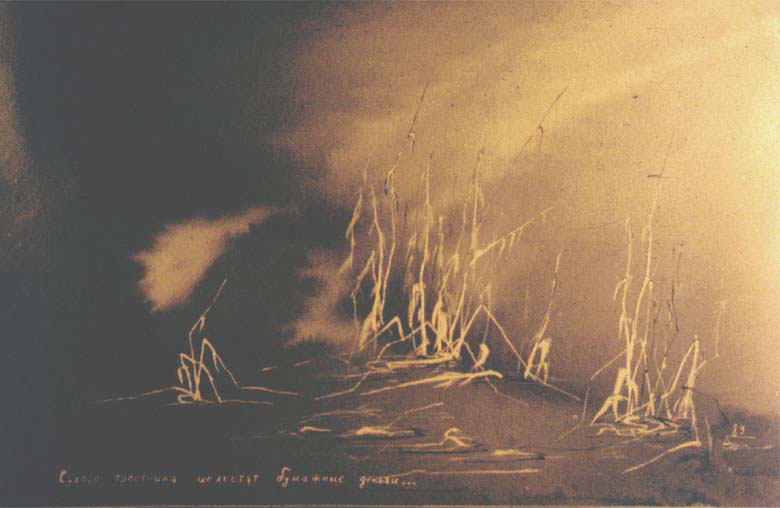 Семантики взаимодействия с отказами, дивергенцией и разрушением
Игорь Борисович Бурдонов & Александр Сергеевич Косачев,   ИСП РАН
Спасибо за внимание!
27